OTE Building PMG Report 05/16/2011
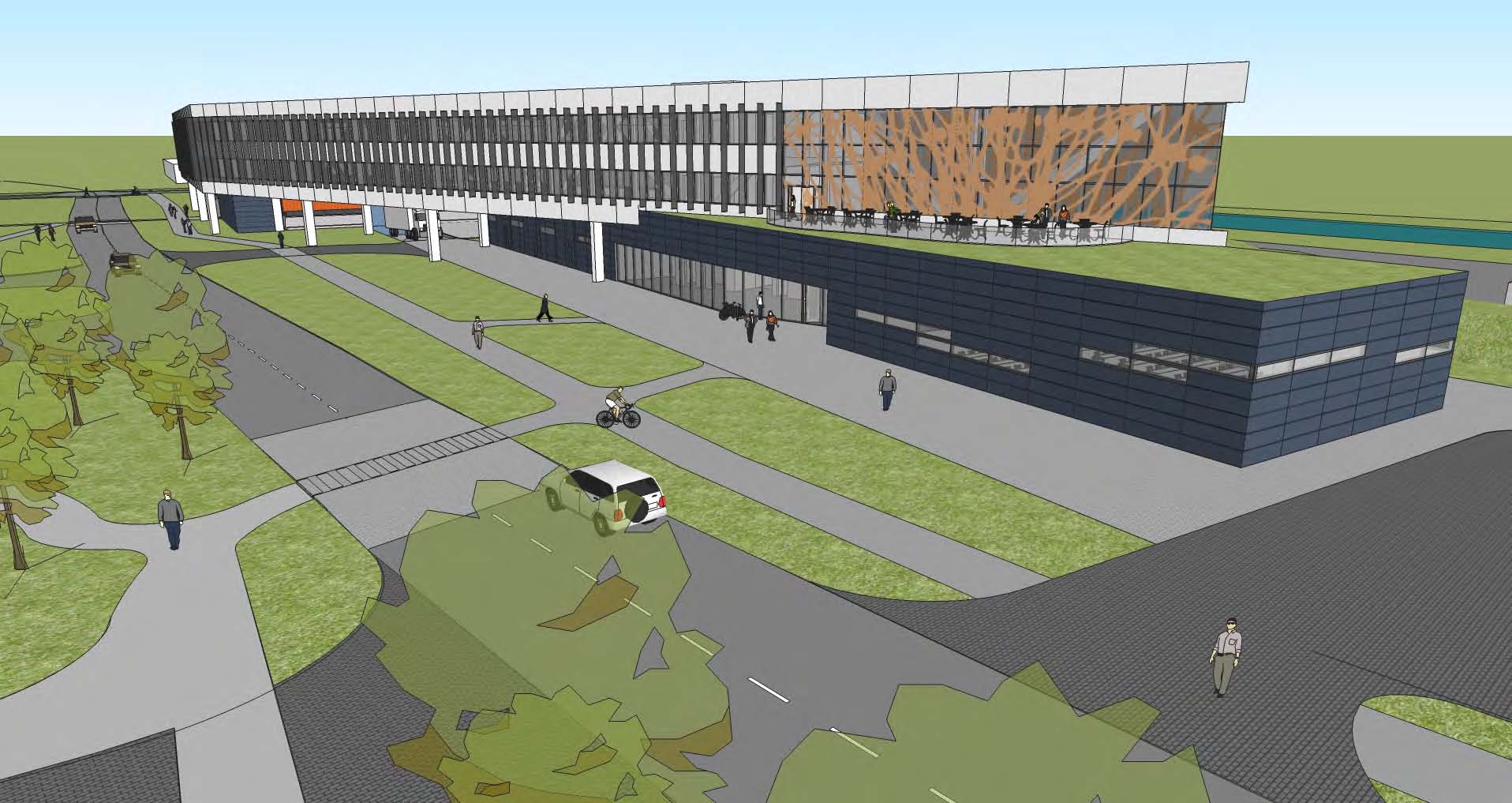 Rhonda Merchut
1
Overall Project Summary Status:
OTE bi-weekly design meetings on-going. Includes HOK, RBA, FESS-Eng, Ops, Services, CDF, AD, CD
OTE Building Preliminary Design review completed 4/22/11. 
Particular areas of concern due to incomplete HOK submittal:
Cost/schedule
LEED/Guiding Principles
2
Overall Project Summary Status:
Project presented to Master Planning Task Force 4/4/11.
In agreement with Conference area direction : 		175-person Lecture Center + 30/30 executive 
Changes to exterior, zinc (grey) 1st floor cladding, irregular column spacing were not favorably received 
Liked durability of zinc, but too industrial for OTE
 will return to “jewel like” color scheme from CDR. 
It was determined that public entrance for Tev display should not be through OTE Building
Lunch Room service will be limited to cold food.
3
Overall Project Summary Status:
Coordination of related projects on-going.
IASU & FCC San Sewer NTP 5/4/11, construction subcontractor Barton Malow Co (BMC).
Schedule development under way by BMC – postponement of some work to coordinate with 9/30/11 Tev shutdown required.
Coordination with Tev D&D task force underway.
Coordination with impacted Div/Sections continues.
4
Table of Recommendations – Corrective Action Plan(no changes this month)
Open Items:
Identification of add’l scope items (if bids are favorable/not favorable) underway.
5
6
Table of Recommendations – Corrective Action Plan(no changes this month)
Integrated design schedule and time frames: on-going
Design remains on track to meet Final Design Director’s review 7/21/11
7
C A P
8
9
10
Fiscal – EDI Professional Services
Conference room A/E services at $53K
Geothermal test bore:  $20K
Perc tests if permeable pavers will be used: $4-$5K
Site Survey: 8K
A/E design changes based on test bore: 22K
11
ScheduleResource loaded schedule in progress
12
External Milestones
IASU & FCC San Sewer projects NTP 5/4/11
A1-CDF Road paving postponed until Fall ‘11
Accelerator Shutdown:
Final Close 9/30/11: Start Building construction after all systems shut down Nov 2011.
13
Risk ManagementExternal Risk Status
NEPA categorical exclusion (CX) amended Environmental Review form 5/13/11 to include geothermal bores.
Jurisdictional Determination:  COE to make site visit 5/31/11.
14
Risk ManagementExternal Risk Status
IASU/FCC San Sewer construction projects– may extend construction completion to allow electrical shutdown after 9/30/11
15
Risk ManagementInternal Risk Status
DCEO Bond funding court ruling: Stay issued by Illinois Supreme Court. J.  Eisenmenger will continue to monitor
Safeguards and Securities lab costs impact: C. Conger will continue working on.
16
Risk ManagementInternal Risk Status
Conference Area Change: Updated cost estimate based on Prelim Design (4/07) to be basis for understanding additional cost impact.
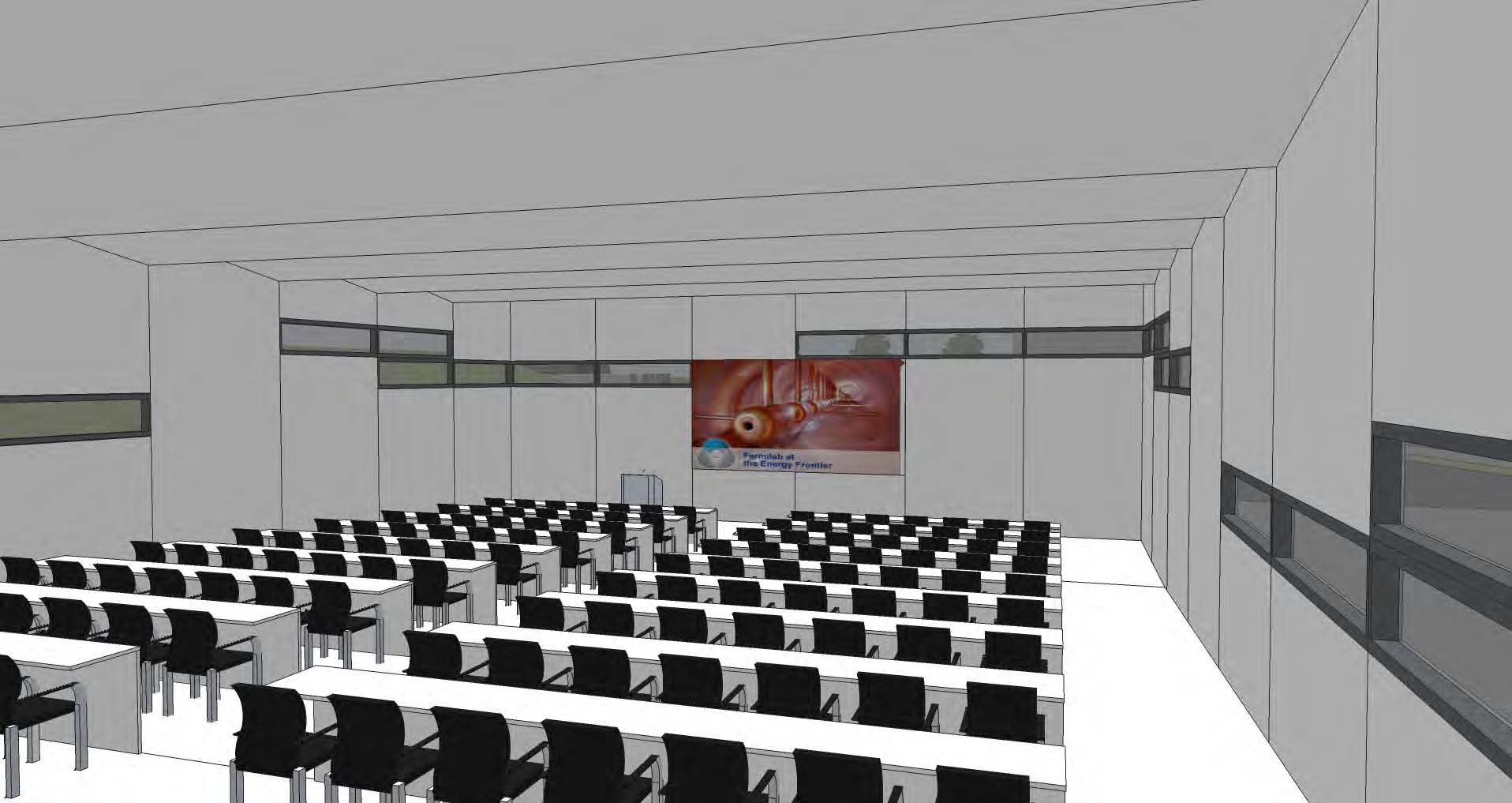 17
Risk ManagementInternal Risk Status
Impact of existing CDF equipment on north elevation: Owner equipment to be removed prior to construction start. Dervin Allen, Jonathan Lewis are identifying, advising. 
Coordination of work area within CDF Assembly Hall underway.	Cost impact vs. schedule to be evaluated.
Timing of roof reinforcement along north bay
Bridge
Conduit runs
18
Procurements
RFP for Thermal Conductivity Testing for Ground-Loop Heat Exchanger in progress (geothermal test well).
Procurement through change order to BMC.
Final Design proceeding as assumption based design: Bore depth, spacing & quantity may be effected.
19
Procurements
External
IASU/FCC San Sewer construction contracts underway
“Deduct Alternate” not effective procurement. 
Add’l IASU IGPP work to be procured at same time as OTE Building procurement (separate price).
CDF Improvement to be GPP project procured at same time as OTE Building procurement (separate price).
Need to understand “Equipment” funding to determine if applicable to OTE Building equipment.
Air switches received 
Start REQ for transformer & switchboard
20
Labor Resources
21
Change Control per PP
22
Scope
Project Plan:
Proposed Conference Center:
Tiered Conference/Lecture Center for 175 people to replace current 4-25 person class rooms.
30/30 Executive Conference Room in lieu of 1 Tech Space
23
Project Plan Budget
24
Conference Center Estimated Construction Cost
Conference Center within project budget of $15,952,394.
25
EDIA: $52K previously approved change
Contingency: no change, fixed by State Grant
Indirects: no change, within costs identified in project plan.
Schedule: no change, within schedule identified in project plan.
26
Issues
Increase responsiveness of A/E
Rec’md start procurement process (req approval) prior to 7/21/11 Director’s Review to allow add’l CCR time.
Wetlands COE inspection of wetlands 5/31/11
JD determination of waters of the US considered very low risk per previous 2/8/11 email from Kathy Chernich, Regulatory Branch, COE Chicago District
Radiation – need to understand requirements for maintaining berm/fence post Tev
Coordination with Tev D&D work.
PP required for CDF Improvement GPP project
27
Issues
Structural understanding of CDF snow loading, fire separation protection of roof – additional steel for snow loading required. Investigating constructability in CDF. Resolved & incorporated into design.
DOE Directive for $2M – will this be a “new start”?   GPP is not new start
Zinc cladding: understand Buy American implications Sole Source procurement will probably make zinc cost prohibitive.
28
Issues
Toilet Fixture count: evaluate “surge factor” for conference areas. Resolved and incorporated into final design.
CDF bridge: evaluate internal vs external solution. Bridge will be internal. Can bridge be supported from crane girders?
Permeable Pavers: requires special snow removal (no sand). If limited to pedestrian areas, can building owner do snow removal? Permeable pavers to be limited to pedestrian areas, with snow removal by building owner consistent with pedestrian snow removal at Industrial Complex.
29
Issues
New Gas Meter location: consider west wall of CDF, north of loading dock. Resolved. To be located on west wall of CDF with appropriate screening.
Access to CDF west loading dock during construction? Continue to coordinate with Tev D&D
Fire Department Hook-up location: re-route through OTE Ground floor east. Approval by Fire Department required. Resolved per 4/28/11 mtg w/ FD & AHJ
NOVA FHEP Table: need schedule of transporting out & in of CDF. Must be coordinated with construction schedule. Need final schedule for Table movement.
30
Look Ahead
Complete Final Design.
Cost estimate
LEED Gold 
Select Interiors
Finalize Exterior
Finalize Construction Acquisition Strategies
Continue working on Integrated Project Schedule.
State Report quarterly report due 6/30/11.
31